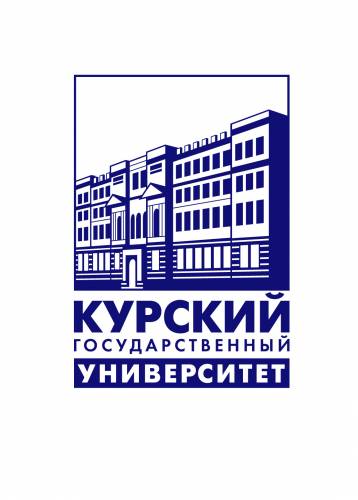 ГОСУДАРСТВЕННОЕ ОБРАЗОВАТЕЛЬНОЕ УЧРЕЖДЕНИЕ ВЫСШЕГО ПРОФЕССИОНАЛЬНОГО ОБРАЗОВАНИЯ
«Курский государственный университет»
кафедра психологии
Влияние международного молодежного форума «Славянское содружество-2009» на личностное развитие его участников
Разрушительные для личности условия:
дикий капитализм;
желтая пресса,
религиозные секты;
криминализация общества и мн. др.
«Социальный оазис» - социум, отличающийся от обычной среды более высокими по содержанию и интенсивности характеристиками совместной деятельности и общения, эмоционально и интеллектуально насыщенной атмосферой сотрудничества и созидания. В такой среде наиболее полно актуализируются и межличностные, и межгрупповые механизмы успешного саморазвития личности и групп.
Критерии развивающей социальной среды:
Формирование духовной культуры молодежного социума
Функциональное включение педагогов в совместную деятельность
Включение участников в высокоорганизованную общность
Демократическое внедрение организационного порядка
Общая пространственная организация коллективных действий
Социальное, духовное и предметное обогащение деятельности
Интенсификация интеллектуальных, эмоциональных и поведенческих компонентов совместной деятельности
Результаты исследования:
1. «Нормально жить мне мешает…»:
	57% - «Ничего»
	20% - собственные качества – «лень», «самоедство» и т.д.
2. «Я больше всего горжусь…»:
	40% - «Родиной», «Культурой» и др. 
	17% - близкими людьми (семьей, родителями и т.п.)
3. Современное время нравится 100%
	68% - большие возможности
	22% - современные технологии
4. «Мой город замечателен тем, что…» - 100% положительное отношение
Отсроченный эффект -  приобретенные в одной социальной среде личностные качества, умения и навыки, а также «открытые» способности проявляются и в другой социальной среде.
Спасибо за внимание!